1
Valtuuston pelisäännöt- imatralainen tapa
Anna Helminen
Kaupunginvaltuuston puheenjohtaja
2
Valtuustosopimus nousi edellisen valtuuston loppuarvioinnissa
Viime keväänä 2 rekrytointia, jotka jakoivat päätöksentekijät
Julkikuva
Yhteistyö
Ymmärrys siitä, mikä on oikein ja mikä väärin

Valtuustokauden kyselyn perusteella nousi esiin tarve sopia pelisäännöistä seuraavalle kaudelle
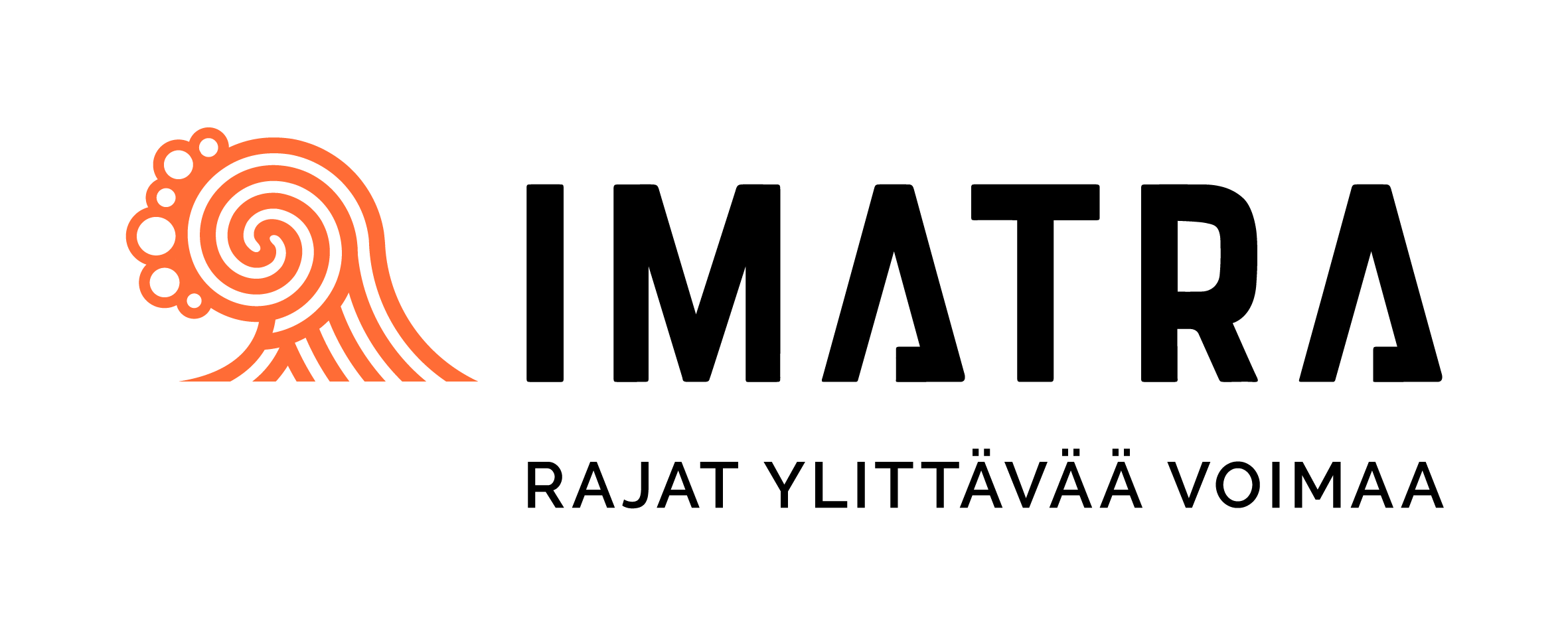 Kapulanvaihto-olympialaiset
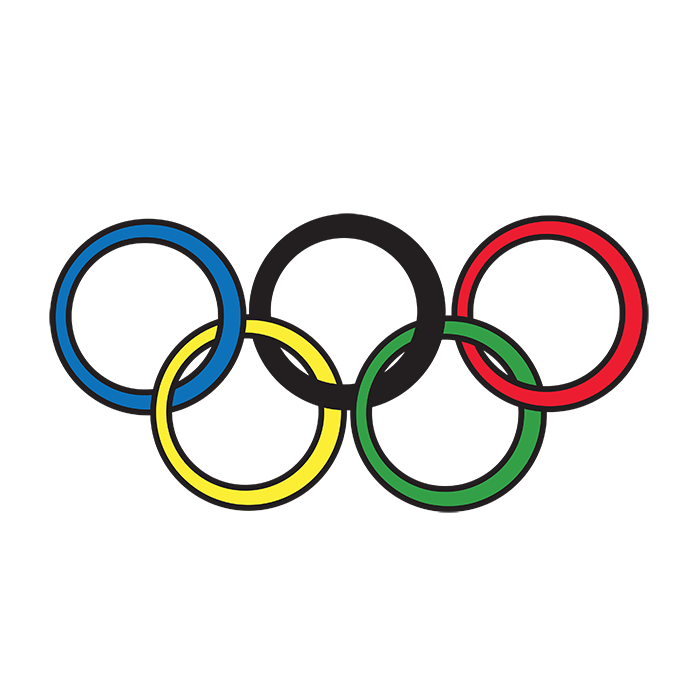 VASTUULLISUUS – 
Reilu peli
KUNNIOITUS
ILO – Osallistuminen ja yrittäminen
SUVAITSEVAISUUS ja TASA-ARVO
YHDESSÄ – Ystävyys
[Speaker Notes: olympialiikkeen eettisiä ja kasvatuksellisia arvoja]
Silly Olympics: Race for People with no sense of direction
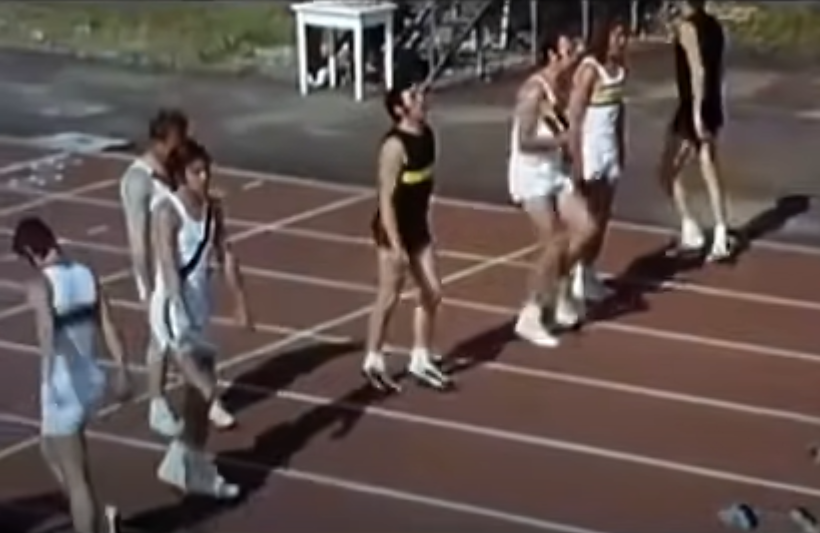 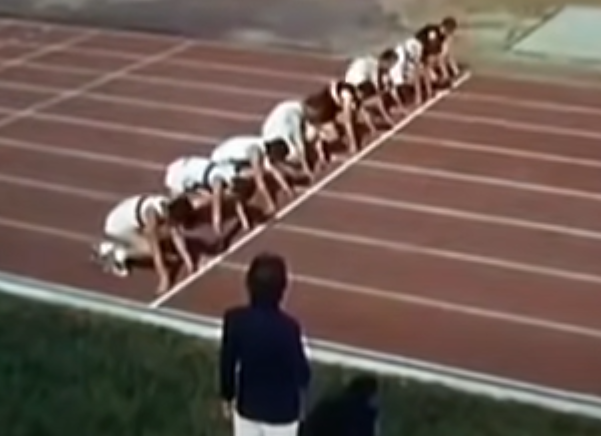 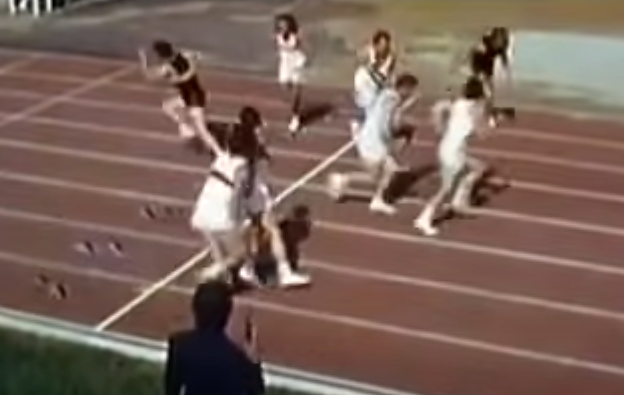 [Speaker Notes: https://www.youtube.com/watch?v=15Z5nsyLDbE]
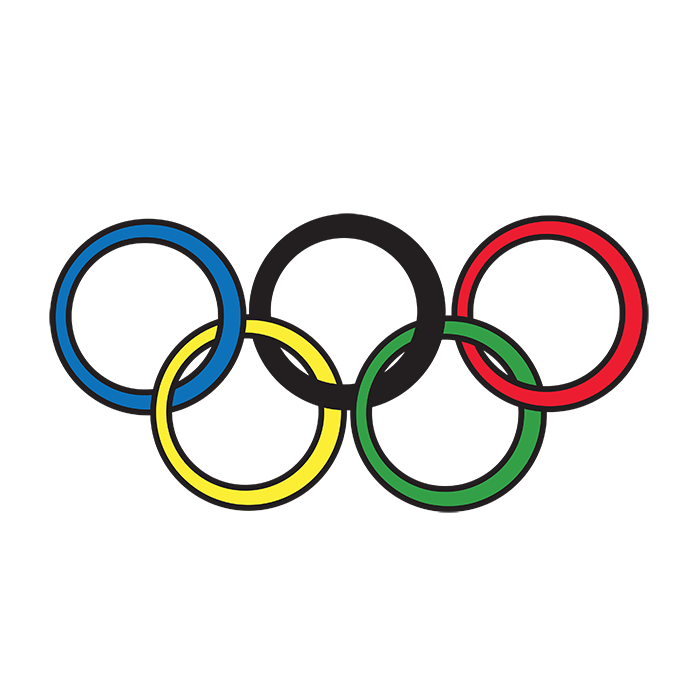 Strategiasta ja visiosta kartta olympiadin mittaiseen matkaan
Yhteinen näkemys siitä, minkälainen Imatra tulevaisuudessa on: mitä tavoitellaan?
Toimenpiteet tämän mukaan
	
	vs. 

	suuntavaistottomien pikajuoksu
Miten toimin hyvänä valtuutettuna?
[Speaker Notes: https://www.youtube.com/watch?v=15Z5nsyLDbE]
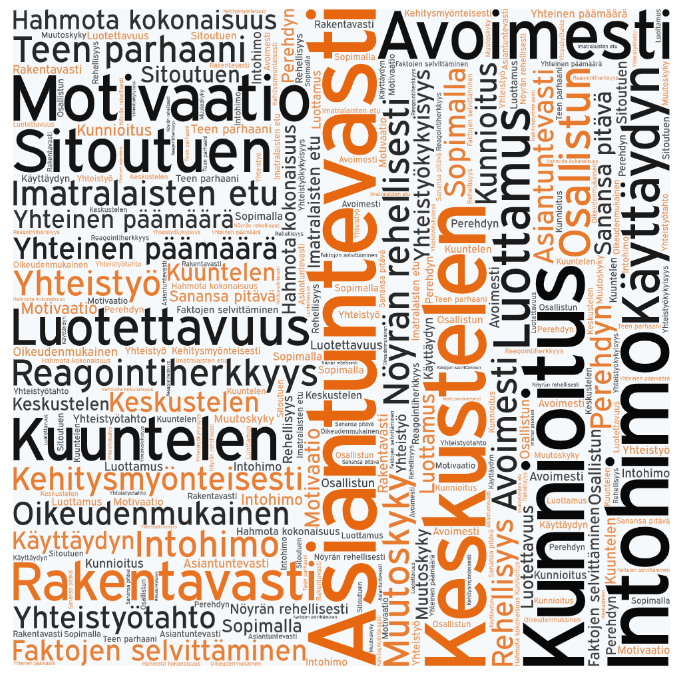 [Speaker Notes: Avoimuus, kunnioitus, kuuntelu, luottamus, perehtyminen, sitoutuminen]
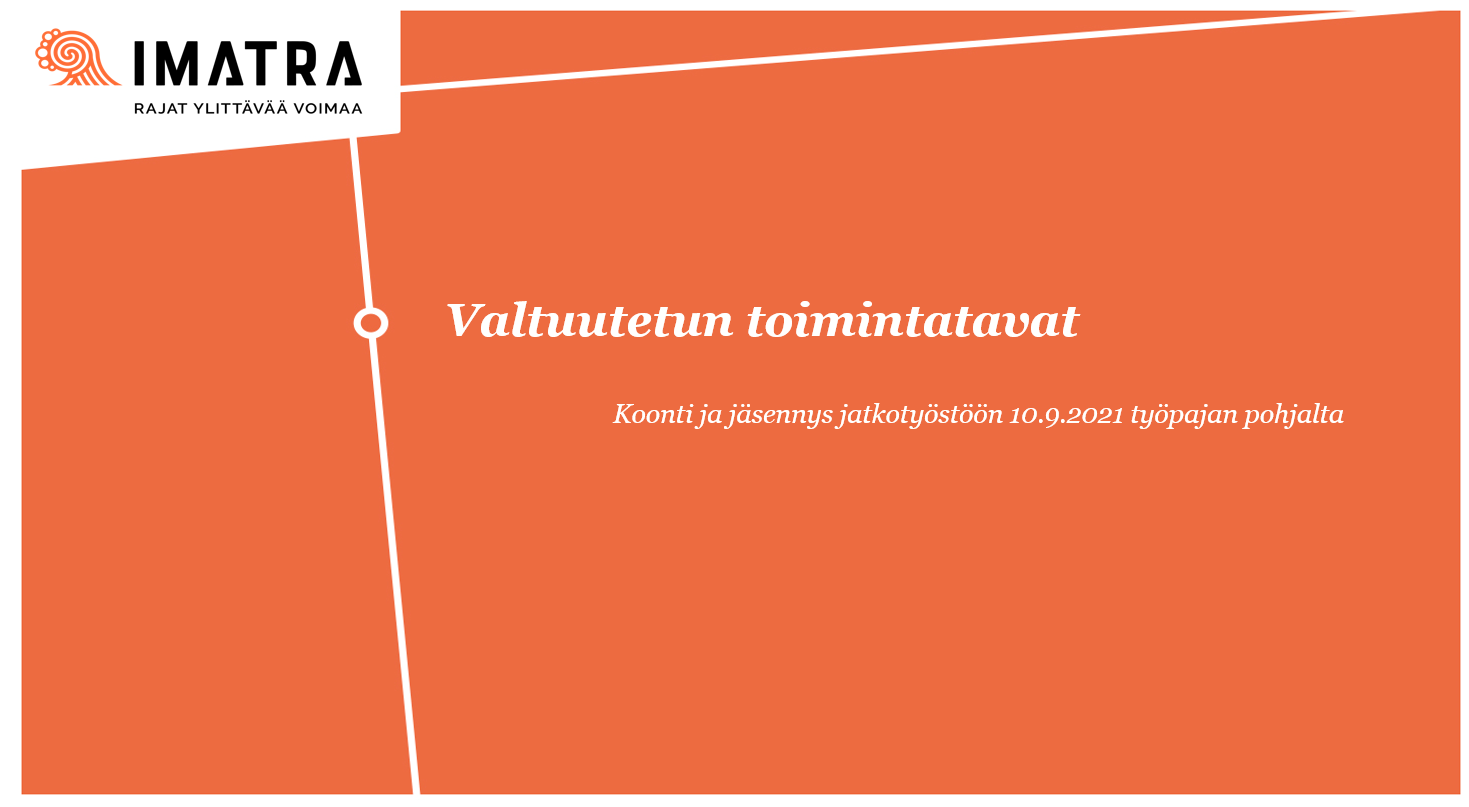 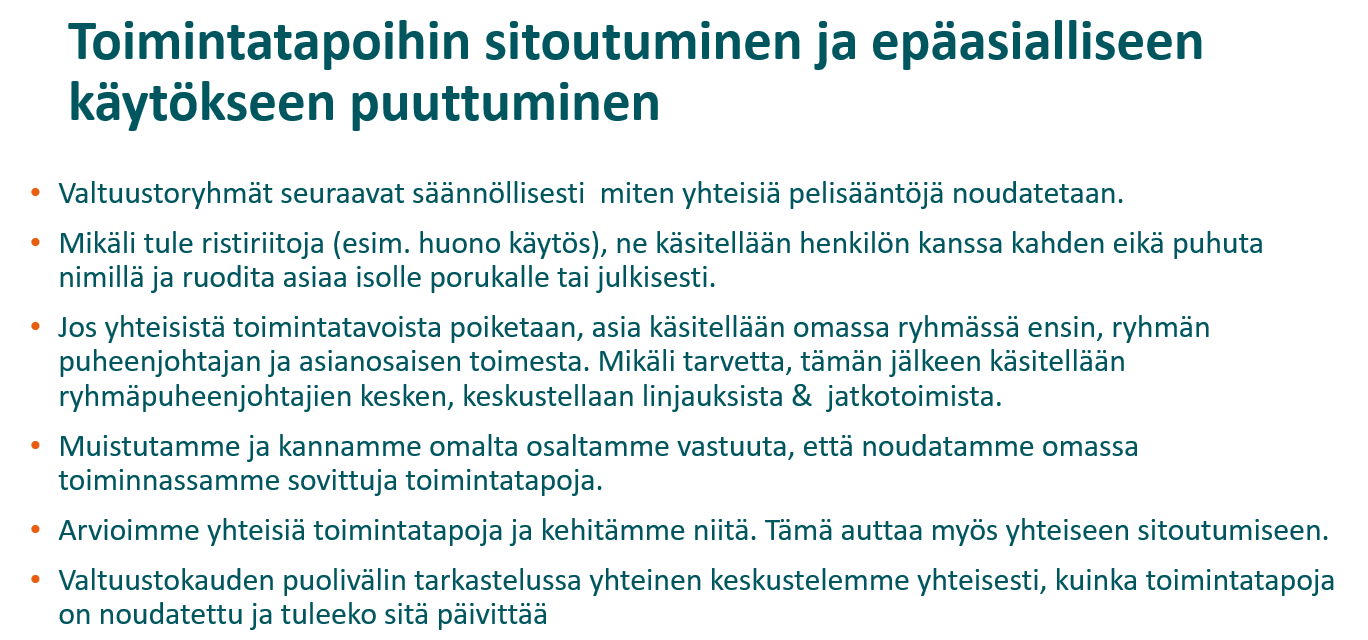 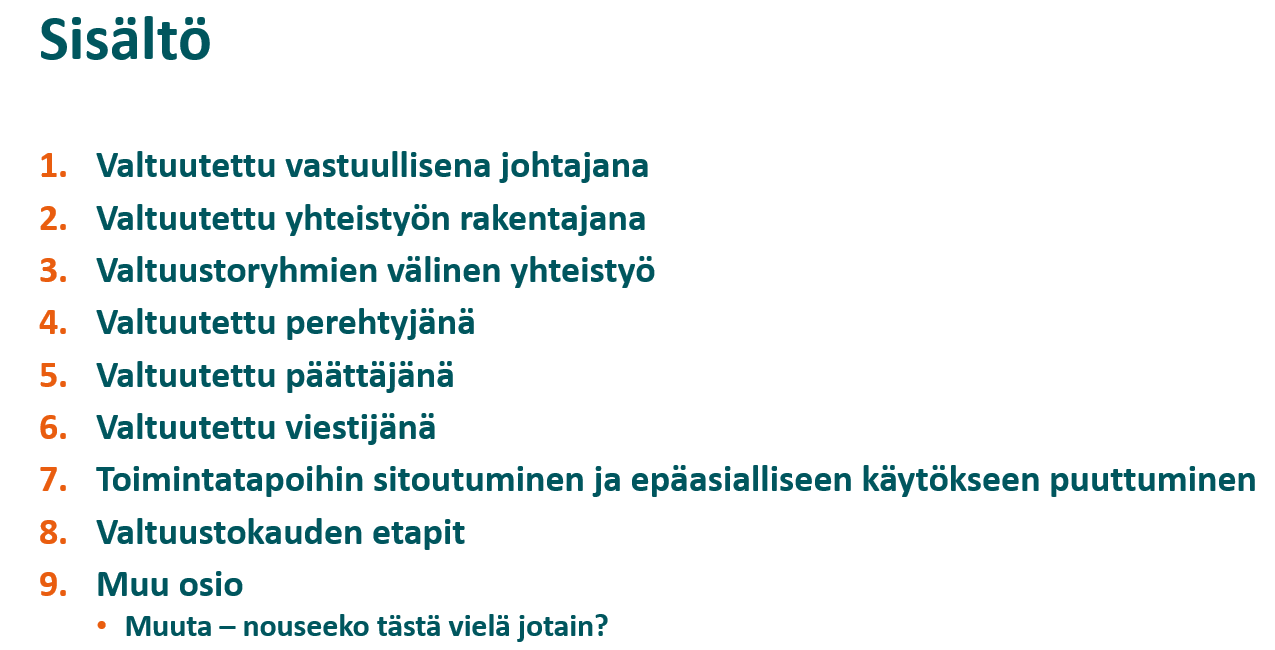 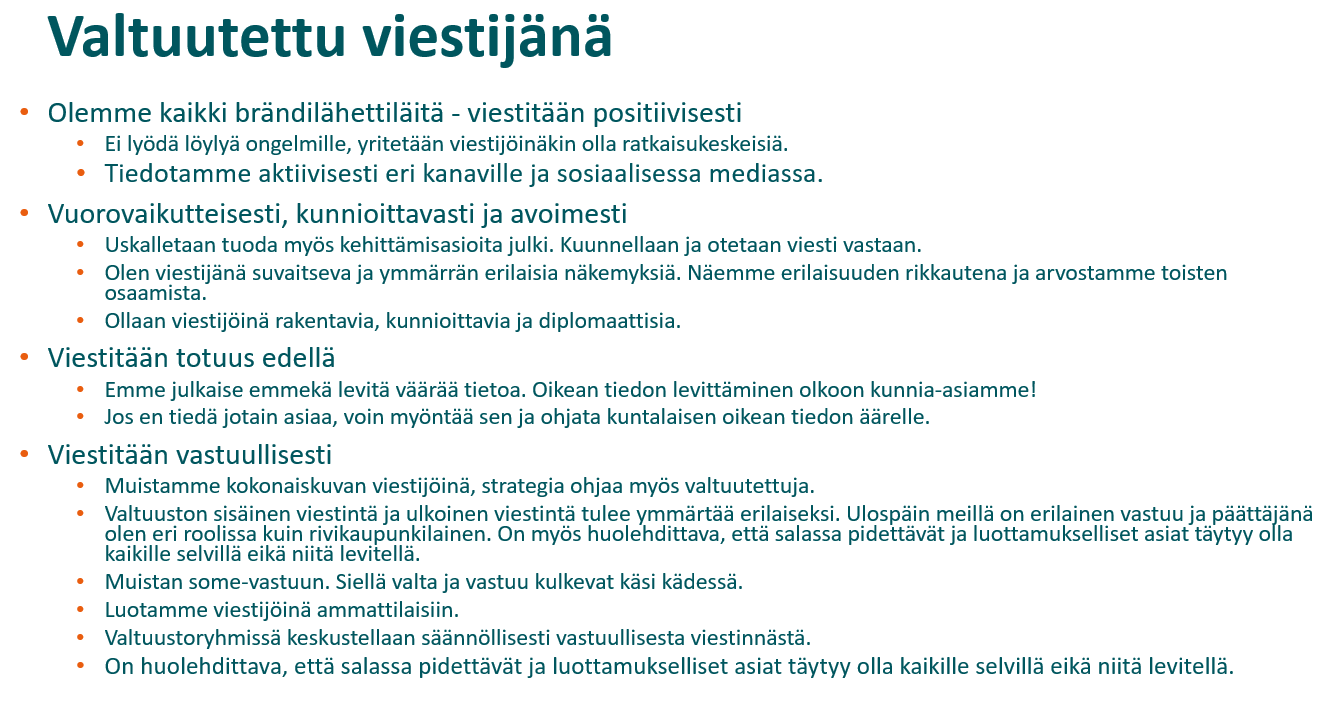 9
Vaiheet tiivistettynä
Kapulanvaihto 
Valtuustoseminaari  
Ryhmäpuheenjohtajat 
Ryhmien kuuleminen / kommentit
Ryhmäpuheenjohtajat
Kaupunginvaltuusto
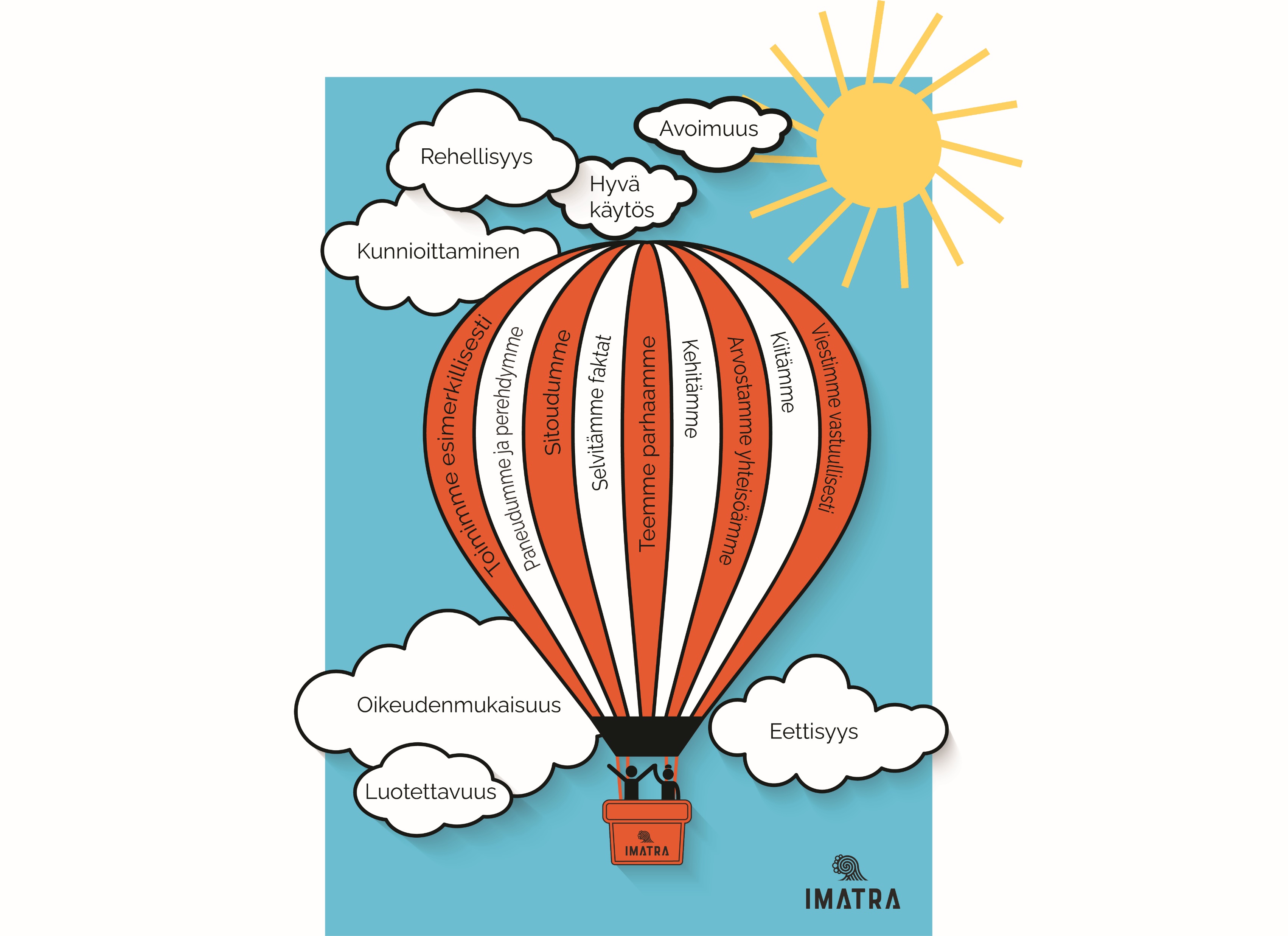 11
Kiitos!
Anna Helminen

Kaupunginvaltuuston puheenjohtaja
anna.helminen@imatra.fi